স্বাগতম
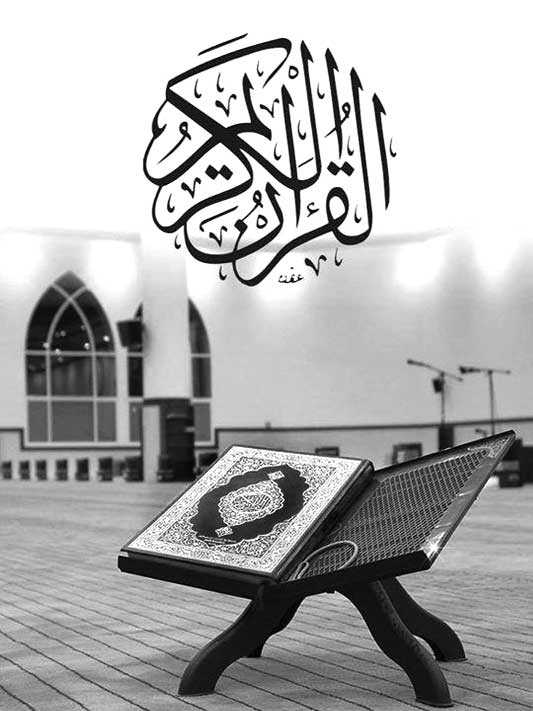 12/1/2019
মোঃ আবদুল ওয়াহেদ জিহাদী  মোবাঃ ০১৭৯৪৮৬৩১৮৬
[Speaker Notes: পাঠ সংশ্লিষ্ট ছবি (মাখরাজ) দ্বারা শিক্ষার্থীদের স্বাগতম জানানো যেতে পারে।]
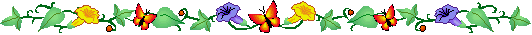 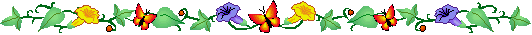 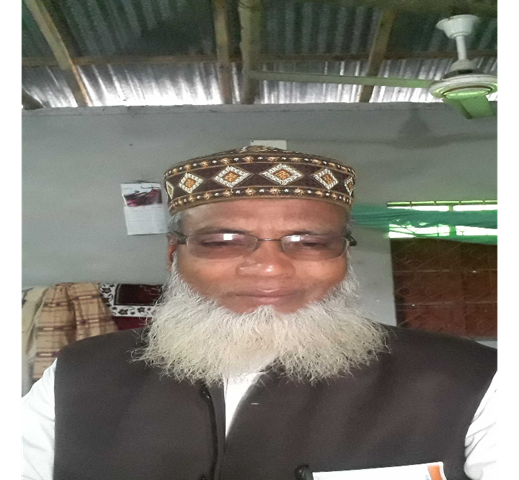 মোঃ আবুল ওয়াহেদ জিহাদী 
সহকারী সুপার। 
পীরগাছা বালিকা দাখিল মাদ্রাসা
পীরগাছা,রংপুর। 
মোবাইল নম্বর – ০১৭৯৪৮৬৩১৮৬ 
E-mail: abdulwahedaz361@gmail.com
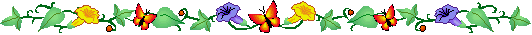 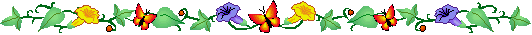 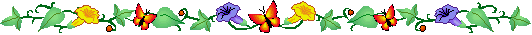 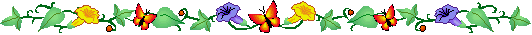 12/1/2019
মোঃ আবদুল ওয়াহেদ জিহাদী        মোবাঃ ০১৭৯৪৮৬৩১৮৬
[Speaker Notes: শিক্ষক মহোদয়- নিজ বিদ্যালয়ের ক্ষেত্রে এই স্লাইডটি চাইলে Hide করেও রাখতে পারেন।]
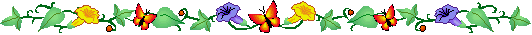 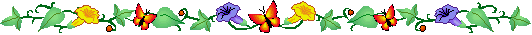 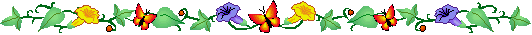 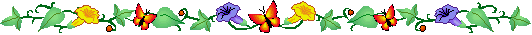 cvV 3q
byb mvwKb I Zvbexb
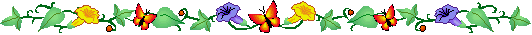 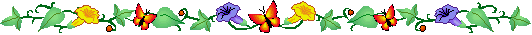 12/1/2019
মোঃ আবদুল ওয়াহেদ জিহাদী        মোবাঃ ০১৭৯৪৮৬৩১৮৬
[Speaker Notes: শিক্ষক মহোদয়- নিজ বিদ্যালয়ের ক্ষেত্রে এই স্লাইডটি চাইলে Hide করেও রাখতে পারেন।]
তোমরা সবাই নিচের ছবির দিকে লক্ষ কর
نْ
12/1/2019
মোঃ আবদুল ওয়াহেদ জিহাদী        মোবাঃ ০১৭৯৪৮৬৩১৮৬
نً
12/1/2019
মোঃ আবদুল ওয়াহেদ জিহাদী        মোবাঃ ০১৭৯৪৮৬৩১৮৬
نٍ
12/1/2019
মোঃ আবদুল ওয়াহেদ জিহাদী        মোবাঃ ০১৭৯৪৮৬৩১৮৬
نٌ
12/1/2019
মোঃ আব্দুল ওয়াহেদ জিহাদী
মবাইলঃ ০১৭৯৪৮৬৩১৮৬
আজকের পাঠ
নুন সাকিন ও তানভীনের আহকাম
12/1/2019
মোঃ আবদুল ওয়াহেদ জিহাদী        মোবাঃ ০১৭৯৪৮৬৩১৮৬
এই পাঠশেষে শিক্ষার্থীরা*** নুন সাকিনের পরিচয় বলতে পারবে।***  তানভীনের পরিচয় বলতে পারবে।***  নুন সাকিন ও তানভীনের প্রকার              উদাহরন সহ ব্যাখা করতে পারবে
12/1/2019
মোঃ আবদুল ওয়াহেদ জিহাদী        মোবাঃ ০১৭৯৪৮৬৩১৮৬
নুন সাকিন কাকে বলে?
نْ
সাকিনওয়ালা
  নুন কে নুন সাকিন বলে।
12/1/2019
মোঃ আবদুল ওয়াহেদ জিহাদী 
মবাইলঃ ০১৭৯৪৮৬৩১৮৬
তানভীন  কাকে বলে?
দুই যবর
اً
12/1/2019
মোঃ আবদুল ওয়াহেদ জিহাদী        মোবাঃ ০১৭৯৪৮৬৩১৮৬
দুইযের
اٍ
12/1/2019
মোঃ আবদুল ওয়াহেদ জিহাদী        মোবাঃ ০১৭৯৪৮৬৩১৮৬
দুইপেশ
اٌ
কে تنوين বলে।
12/1/2019
মোঃ আবদুল ওয়াহেদ জিহাদী       শ  মোবাঃ ০১৭৯৪৮৬৩১৮৬
اَنْ
اً
মুলত
12/1/2019
মোঃ আবদুল ওয়াহেদ জিহাদী        মোবাঃ ০১৭৯৪৮৬৩১৮৬
اِنْ
اٍ
মুলত
12/1/2019
মোঃ আবদুল ওয়াহেদ জিহাদী   মোবাঃ ০১৭৯৪৮৬৩১৮৬
اُنْ
اٌ
মুলত
12/1/2019
মোঃ আবদুল ওয়াহেদ জিহাদী        মোবাঃ ০১৭৯৪৮৬৩১৮৬
মোঃ আবদুল ওয়াহেদ জিহাদী মোবাঃ ০১৭৯৪৮৬৩১৮৬
12/1/2019
اظهار
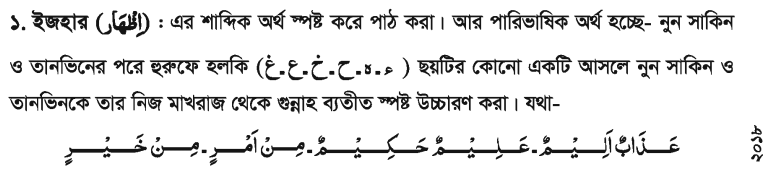 12/1/2019
মোঃ আবুল হাসান মোবাঃ ০১৭৪৫৫৭১৪৩৬
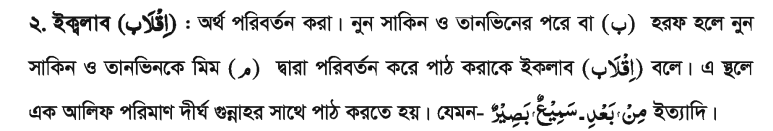 اقلاب
12/1/2019
মোঃ আবদুল ওয়াহেদ জিহাদী        মোবাঃ ০১৭৯৪৮৬৩১৮৬
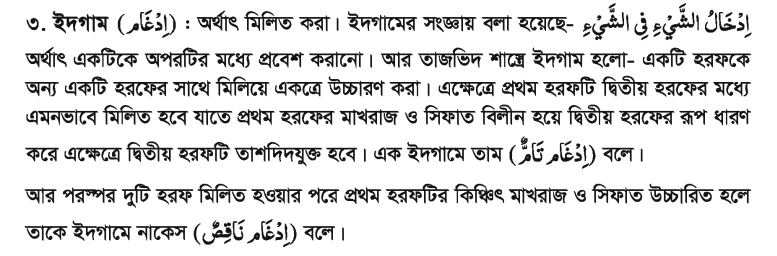 ادغام
12/1/2019
মোঃ আবদুল ওয়াহেদ জিহাদী        মোবাঃ ০১৭৯৮৬৩১৮৬
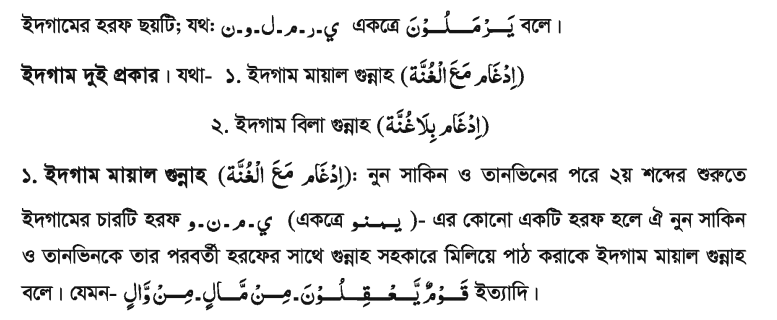 12/1/2019
মোঃ আবদুল ওয়াহেদ জিহাদী মোবাঃ ০১৭৯৪৮৬৩১৮৬
এই ৪ প্রকারের  সংজ্ঞ্যা ও উদাহরন লিখ।
দলীয় কাজ
12/1/2019
মোঃ আবদুল ওয়াহেদ জিহাদী মোবাঃ ০১৭৯৪৮৬৩১৮৬
মূল্যায়ন
নুন সাকিন ও তানভীন কাকে বলে?
  নুন সাকিন ও তানবীনের আহকাম        	কয়টি ও কি কি?
 ইজহারের একটি উদাহরন দাও।
 ইদগামের হরফ কয়টি ও কি কি?
12/1/2019
মোঃ আবদুল ওয়াহেদ জিহাদী মোবাঃ ০১৭৯৪৮৬৩১৮৬
বাড়ির কাজ
ইখফা হরফ কয়টি ও কি কি উদাহরণ সহ লিখে আনবে?
12/1/2019
মোঃ আবদুল ওয়াহেদ জিহাদী         মোবাঃ ০১৭৯৪৮৬৩১৮৬
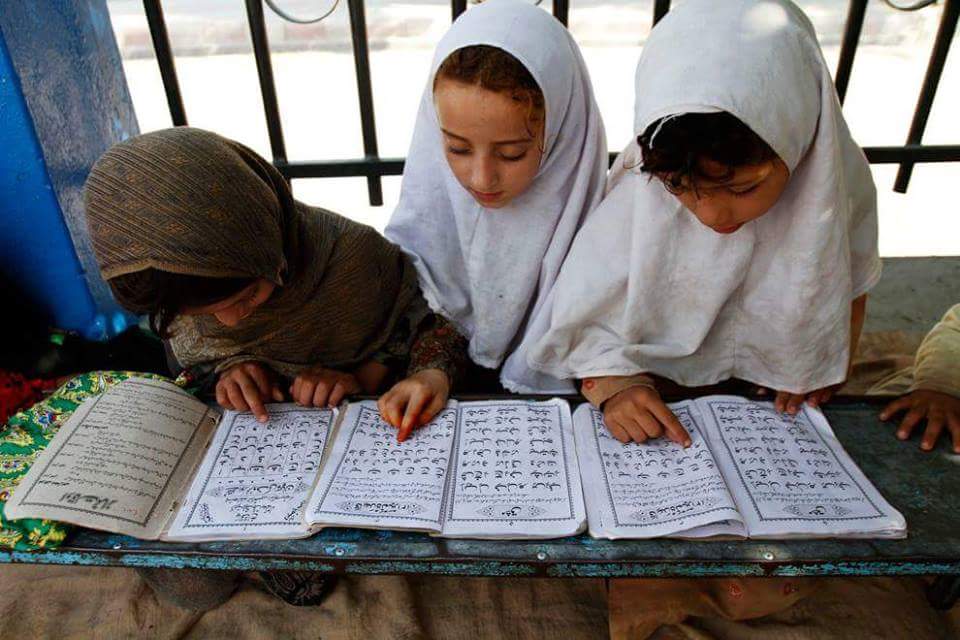 আল্লাহ হাফেজ
12/1/2019
মোঃ আবদুল ওয়াহেদ জিহাদী মোবাঃ ০১৭৯৪৮৬৩১৮৬
[Speaker Notes: সবাইকে ধন্যবাদ জানিয়ে শিক্ষক মহোদয় পাঠ শেষ করতে পারেন।]